Warm-Up
What do you think these words might mean?
Impaciente
Difícil
Sandwich de jamón
Templo
Libertad
Parque
Estudiante
BIENVENIDOS a nuestra clase deespañol 1!
Hoy es lunes, el veinte(20) de Agosto 2018
Did you forget to turn in your dol sheet on Friday?

Laptop checkout:
Tues – seniors
Wed – sophomores/juniors  
	freshman report to  advisory for attendance then go to  the 	auditorium to get paperwork
Thurs – freshman

Aug 29th – open house
Objetivo:
LLWBAT express numbers, and recognize the numbers 1-20 in Spanish. (WL1.2.b)
DOL:
Language Learners will use numbers in Spanish to correctly write out the answers to 5/5 simple arithmetic problems.
Objetivo:
LLWBAT express numbers, and recognize the numbers 1-20 in Spanish. (WL1.2.b)
DOL:
Language Learners will use numbers in Spanish to correctly write out the answers to 5/5 simple arithmetic problems.
6
seis
1
uno
3
tres
2
dos
4
cuatro
9
nueve
8
ocho
5
cinco
10
diez
7
siete
¿Qué número falta?
6
seis
1
uno
3
tres
2
dos
9
nueve
8
ocho
5
cinco
10
diez
7
siete
6
seis
1
uno
3
tres
2
dos
4
cuatro
9
nueve
8
ocho
5
cinco
10
diez
7
siete
6
seis
1
uno
3
tres
2
dos
4
cuatro
9
nueve
8
ocho
5
cinco
7
siete
6
seis
1
uno
3
tres
2
dos
4
cuatro
9
nueve
8
ocho
5
cinco
10
diez
7
siete
6
seis
3
tres
2
dos
4
cuatro
9
nueve
8
ocho
5
cinco
10
diez
7
siete
6
seis
1
uno
3
tres
2
dos
4
cuatro
9
nueve
8
ocho
5
cinco
10
diez
7
siete
6
seis
1
uno
2
dos
4
cuatro
9
nueve
8
ocho
5
cinco
10
diez
7
siete
6
seis
1
uno
3
tres
2
dos
4
cuatro
9
nueve
8
ocho
5
cinco
10
diez
7
siete
6
seis
1
uno
3
tres
2
dos
4
cuatro
8
ocho
5
cinco
10
diez
7
siete
6
seis
1
uno
3
tres
2
dos
4
cuatro
9
nueve
8
ocho
5
cinco
10
diez
7
siete
Los números
11 Once
(On-say)
Los números
12 Doce
(Doh-say)
Los números
13 trece
(Tre-say)
Los números
14 catorce
(cat-or-say)
Los números
15 quince
(Keen-say)
Los números
16 dieciséis
(dee-yes-ee-says)
Los números
17 diecisiete
(dee-yes-ee-syete)
Los números
18 dieciocho
(dee-yes-ee-ocho)
Los números
19 diecinueve
(dee-yes-ee-nueve)
Los números
20 veinte
(vein-te)
Los números
21 veintiuno
(vein-ti-uno)
Los números
22 veintidós
(vein-ti-dos)
Los números
23 veintitres
(vein-ti-tres)
Los números
24 veinticuatro
(vein-ti-cuatro)
Los números
25 veinticinco
(vein-ti-cinco)
Los números
26 veintiseis
(vein-ti-says)
Los números
27 veintisiete
(vein-ti-sye-tay)
Los números
28 veintiocho
(vein-ti-ocho)
Los números
29 veintinueve
(vein-ti-nuay-vay)
TSWBAT express numbers, and recognize the numbers 1-100 in Spanish
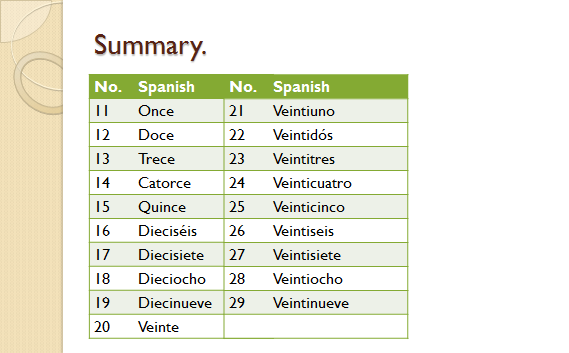 .
¡Fíjense!
¿Qué es la regla para los números con 2 dígitos?
Number Rap
https://www.youtube.com/watch?v=L26jwqF9Zro
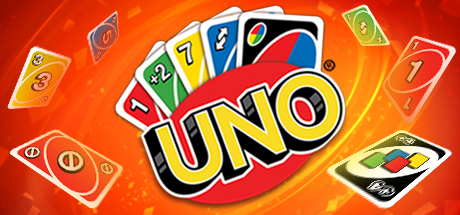 Groups of 3 – 4 students (5 is tooooo many)
Volume 2 – conversational level
Use español – otherwise you skip your turn
If you don’t have a card just pick 1 more
[Speaker Notes: Do if time, if not, tomorrow works]
¡Escriban el número!
18 (Together)
22
16
29
21
TSWBAT express numbers, and recognize the numbers 1-100 in Spanish
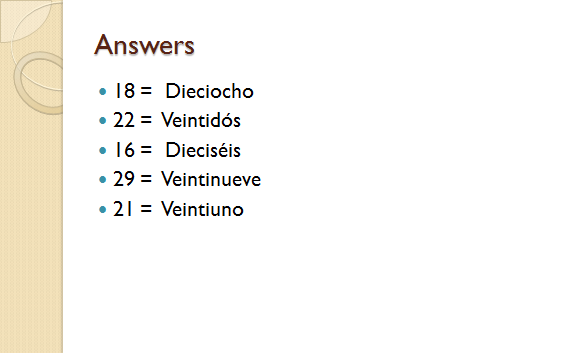 .
DOL – matematicas
Dos mas cuatro son?

Diez mas dos son?

Cinco mas cinco son?

Once mas cinco son?

Nueve mas seis son?
DOL – matematicas
Seis – 6

Doce – 12

Deiz – 10

Dieciseis – 16

Qunice - 15
Dos mas cuatro es?

Diez mas dos es?

Cinco mas cinco es?

Once mas cinco es?

Nueve mas seis es?
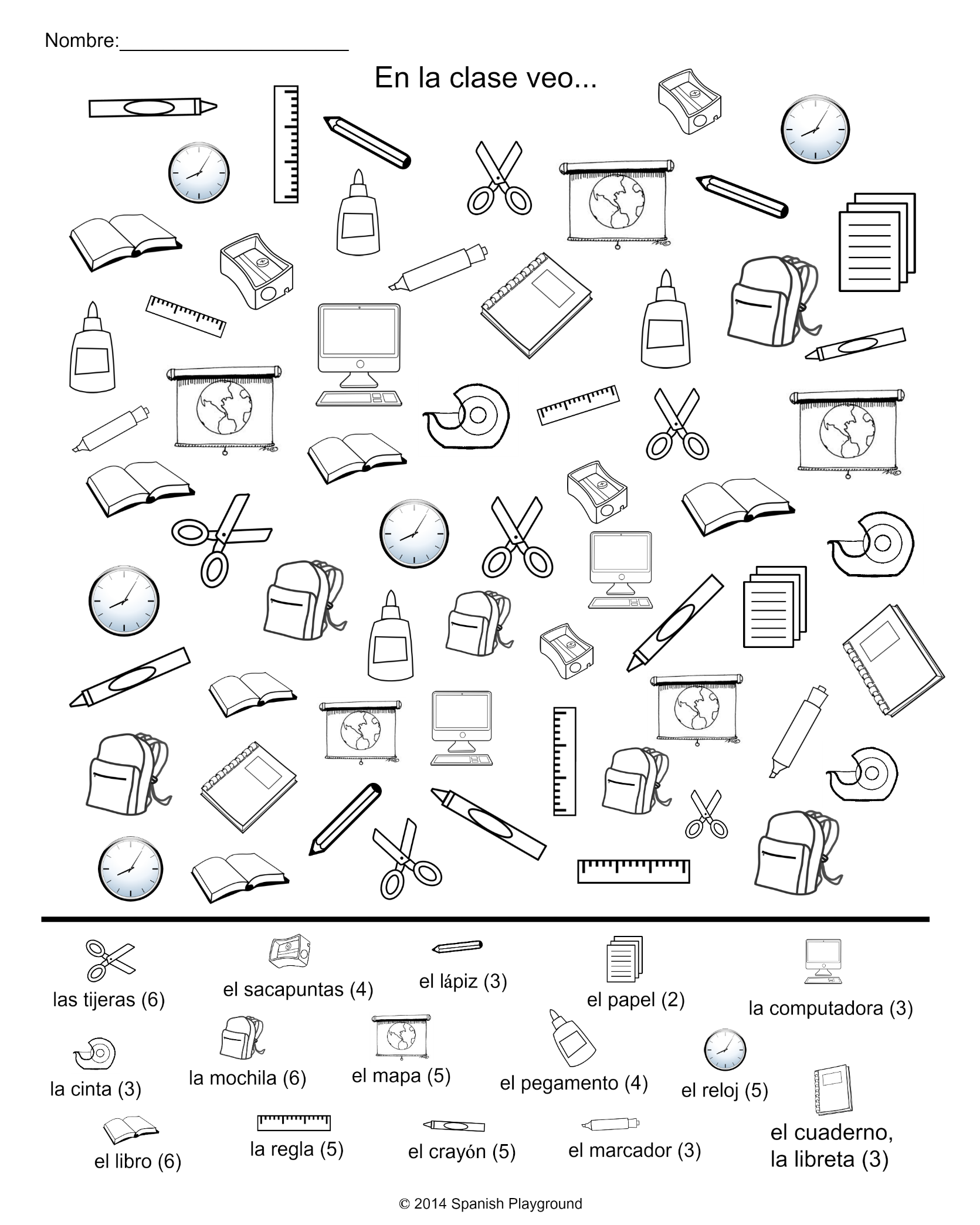 WARMUP

List how many you see of each item in Spanish.
Ex. Cinco mapas
There are 15 possible – do 5.
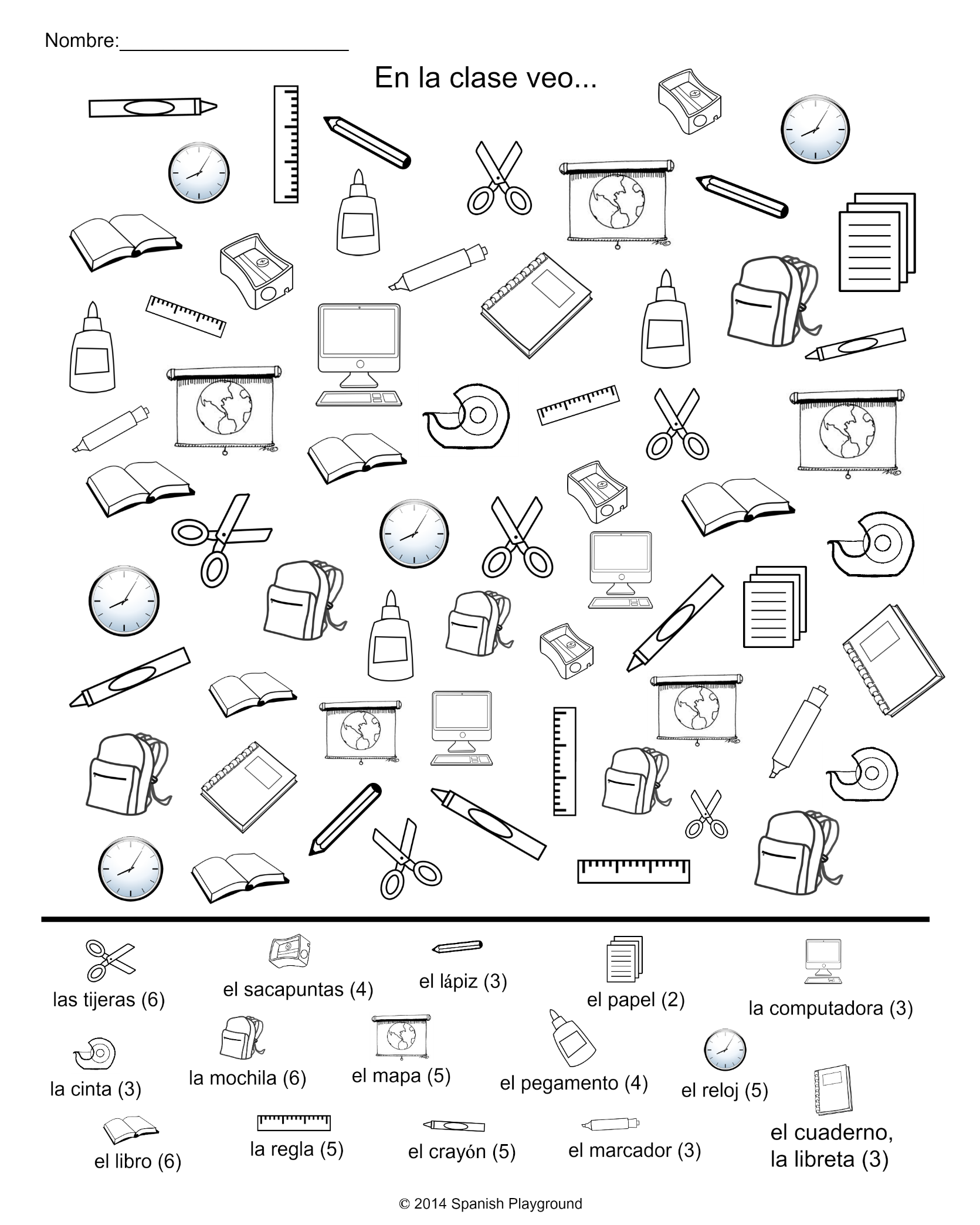 WARMUP

List how many you see of each item in Spanish.
Ex. Tres mapas
There are 15 possible – do 5.
BIENVENIDOS a nuestra clase deespañol 1!
Hoy es martes, el veintiuno (21) de Agosto 2018

Laptop checkout:
Tues – seniors
Wed – sophomores/juniors  
	freshman report to  advisory for attendance then go to  the 	auditorium to get paperwork
Thurs – freshman
Aug 29th – open house
Objetivo:
LLWBAT express numbers, and recognize the numbers 1-20 in Spanish. (WL1.2.b)
DOL:
Language Learners will use numbers in Spanish to correctly write out the answers to 5/5 simple arithmetic problems.
HABLA – TALK
Ask 3 people, “Cuantos años tienes?”
Respond Tengo __#__ años.



How many were the same age as you (igual)?
How many were younger than you (menor)?
How many were older than you (mayor)?
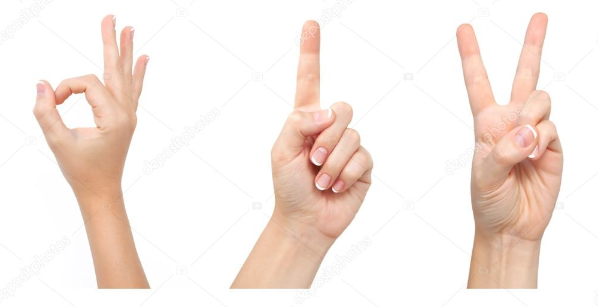 TSWBAT express numbers, and recognize the numbers 1-100 in Spanish
Play "telephone" in your row...one person gives a phone number, last person writes down what they hear.
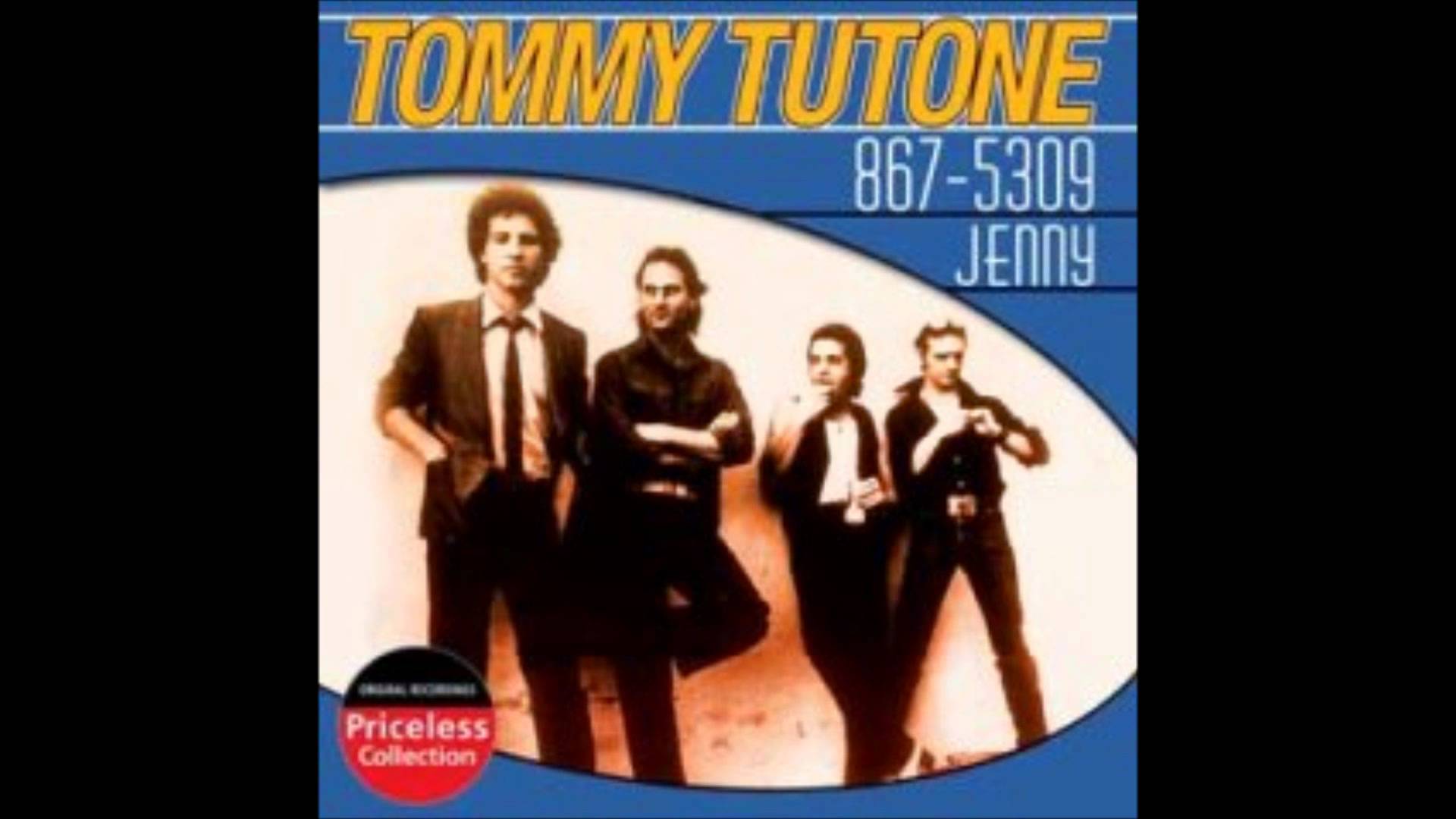 Making Words Plural
Tijera – Tijeras
Papel – Papeles
Taco – Tacos
Tamal – Tamales
La Vega – Las Vegas
El Angel – Los Angeles

What’s the pattern?
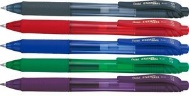 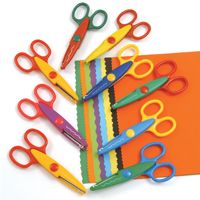 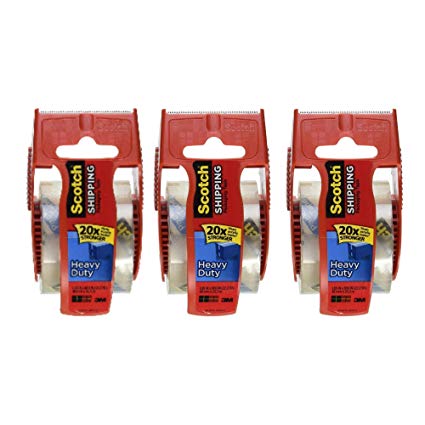 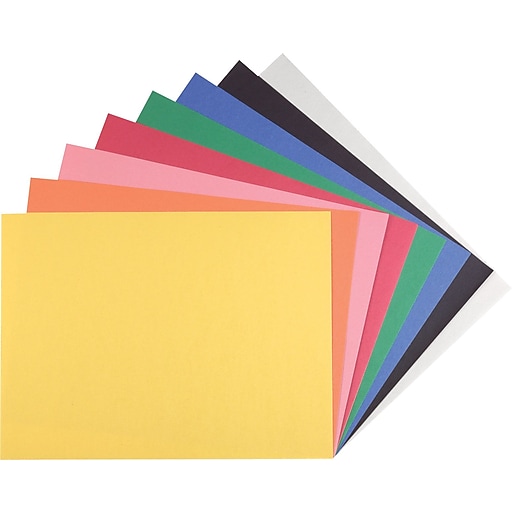 I need a paper.Necesito un papel.
Uno becomes ‘un’ or ‘una’ when it’s an adjective.

How would you say “a taco”?

Como se dice “a computer”?

Como se dice “a desk”?
Saquen sus paquetes por favor 
Los números
30  Treinta
(treyn-ta)
Los números
40 Cuarenta
(Kwa-ren-ta)
Los números
50 Cincuenta
(sin-kwen-ta)
Los números
60 sesenta
(say-sen-ta)
Los números
70 setenta
(say-ten-ta)
Los números
80 ochenta
(och-en-ta)
Los números
90 noventa
(no-ven-ta)
Los números
100 cien
(see-ehn)
TSWBAT express numbers, and recognize the numbers 1-100 in Spanish
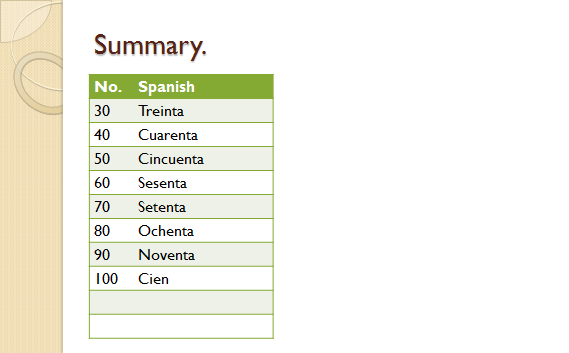 .
Saquen sus pizarras, por favor. 
How would we write these numbers?
49
73
91
How would we write these numbers?
Cuarenta y nueve
Setenta y tres
Noventa y uno
49
73
91
TSWBAT express numbers, and recognize the numbers 1-100 in Spanish
What number (in Spanish) do you think would come next in the sequence? 
a) uno, dos, tres....
b) diez, veinte...
c) quince, diez....
d) dieciocho, dieciseis....
e) uno, dos, cuatro....
f) seis, ocho, diez...
TSWBAT express numbers, and recognize the numbers 1-100 in Spanish
What number (in Spanish) do you think would come next in the sequence? 
a) uno, dos, tres....cuatro
b) diez, veinte...treinta
c) quince, diez....cinco
d) dieciocho, dieciseis....catorce
e) uno, dos, cuatro....ocho
f) seis, ocho, diez...doce
TSWBAT express numbers, and recognize the numbers 1-100 in Spanish
Play numbers bingo:
Draw 2 horizontal lines
Draw 2 vertical lines
You should have 16 squares
Fill in with numbers 1-30
Teacher will call out numbers in Spanish, cross off
matematicas
Mas – more or plus
Menos – less or minus
Por – by or multiplied by
Dividido – divided

Cute little song to illustrate math in Spanish
https://youtu.be/U9H_KLaDMfs
“Tengo una muneca vestida de azul”
[Speaker Notes: Do if time]
DOL:
Solve the following math problems, writing out all numbers completely:
Dos más tres son…
Veinte más seis son…
Treinta y uno más diez son…
Dieciocho más catorce son…
Cincuenta más cincuenta son…
DOL:
Solve the following math problems, writing out all numbers completely:
Dos más tres son…cinco
Veinte más seis son…veinte y seis
Treinta y uno más diez son…cuarenta y uno 
Dieciocho más catorce son…treinta y dos
Cincuenta más cincuenta son…cien
Warm-up: Ordenar en Taco Express
Review the following menu and write down the amount of what you would order for you and your family to-go (para llevar)
ex.Quiero(I want) cuatro tortas. Quiero un menudo.
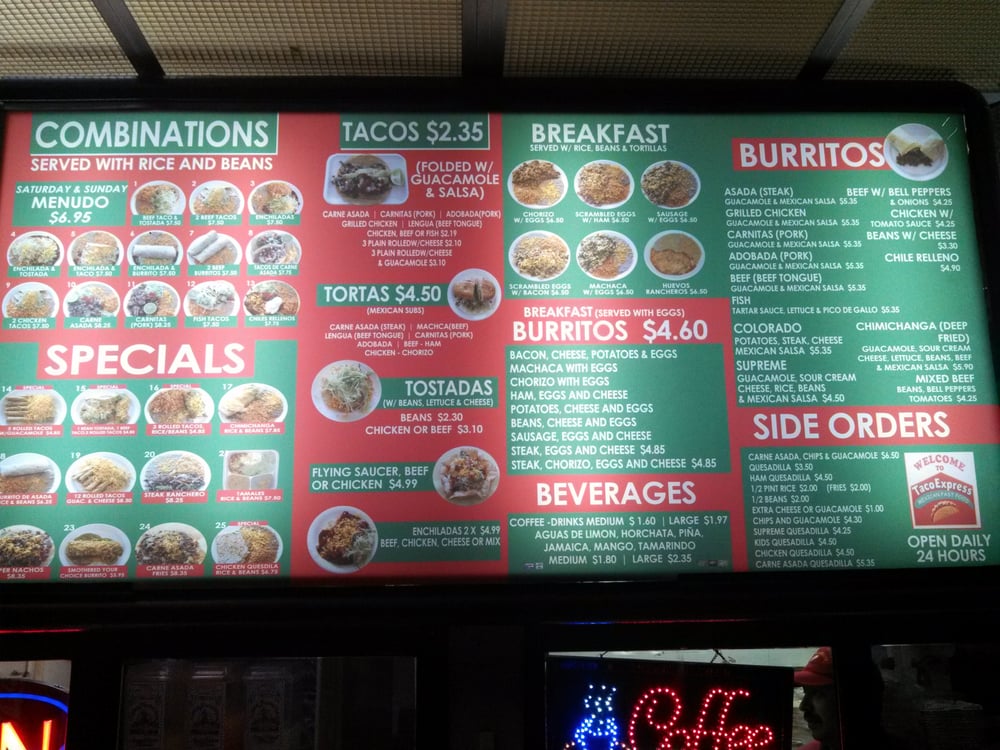 BIENVENIDOS a nuestra clase deespañol 1!
Hoy es miercoles, el veintidos(22) de Agosto 2018
Objetivo:
LLWBAT express numbers, and recognize the numbers in the hundreds in Spanish. (WL1.2.b)
DOL:
Language Learners will use numbers in Spanish to correctly write out the answers to 5/5 simple arithmetic problems.
Real GreetingsSaludos Verdaderos
Watch, listen and write down the introductory phrases that you don’t recognize in the first 2 conversations.

https://m.youtube.com/watch?v=8E0XIF2uJCQ
Hablar
Speak with your shoulder partner, mimicking the conversations you just saw. You can also use your vocab packet!

I only want to hear Spanish for 3 minutes. No ingles! Get creative.  This will affect your participation/verbal communication grade.
Los Numeros GRANDES
https://youtu.be/KII7ec_4f7s

Take notes in the margins of your vocab packet.
Repitan.
Cien
100
Repitan.
Doscientos
200
Repitan.
Trescientos
300
Repitan.
Cuatrocientos
400
Repitan.
Quinientos
500
Repitan.
Seiscientos
600
Repitan.
Setecientos
700
Repitan.
Ochocientos
800
Repitan.
Novecientos
900
Repitan.
Mil
1000
Repitan.
Dos mil
2000
Repitan.
Tres mil
3000
Repitan.
Millón
1000000
Saquen sus pizarras, por favor. 
En que año….
…Estamos?
2018….
Dos mil dieciocho

…Naciste?
_________
Dos mil cuatro? Dos mil dos?

…Graduas?
2020, 2021, 2022
Dos mil veinte, dos mil veintiuno, dos mil veintidos
Señora DeAlba tiene…
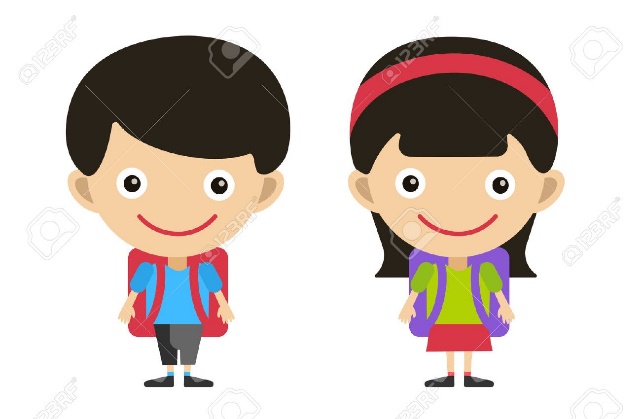 130 estudiantes
Ciento treinta
205 pencils
Dos cientos y cinco lapices
650 papers
Seiscientos  cincuenta papeles
1,000 books 
Mil libros
1,000,000 problems
Un millon de problemas
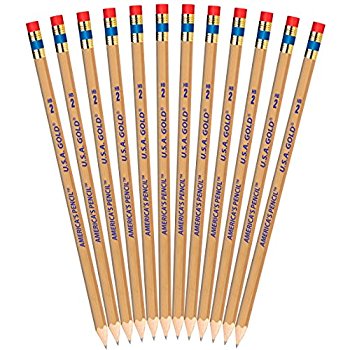 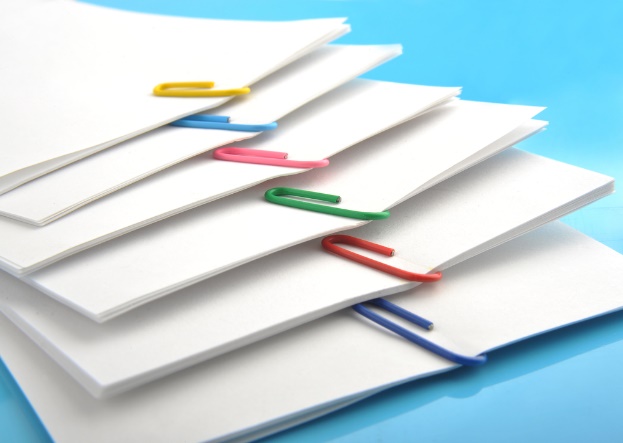 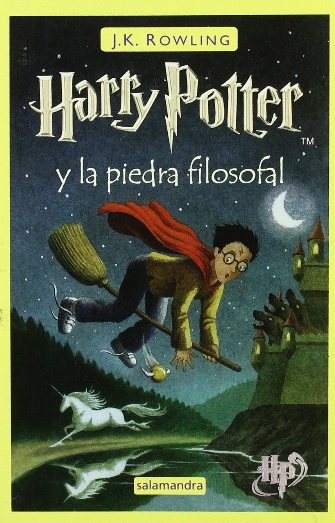 Refleccion
How hard was that?
How well is this concept sinking in? (fingers)
Any tips for memorizing and learning new vocab quickly that you’d like to share with your classmates?
DOL
Mil mas mil son…

Un millon menos dos mil son…

Mil menos dos cientos son…

Tres mil mas trecientos son…

Dos mil menos cincuenta son..
DOL
Dos mil

Novecientos mil


Ochocientos

Tres mil trecientos


Mil novecientos cincuenta
Mil mas mil son…

Un millon menos cien mil son…

Mil menos dos cientos son…

Tres mil mas trecientos son…

Dos mil menos cincuenta son..
Warm Up
Spell the word, based on the way Spanish letters are pronounced.
achay; oh; ele; ah - ________________                   
hey; ah; teh; oh - ___________________
teh; ah; say; oh - _________________                       
beh; oo; erre; oh - ______________
peh; oh; ehjay; oh - _______________                     
eegriehgah; oh; ele; oh -______________
Warm Up
Spell the word, based on the way Spanish letters are pronounced.
achay; oh; ele; ah - hola                   
hey; ah; teh; oh - gato
teh; ah; say; oh - taco                      
beh; oo; erre; oh - burro
peh; oh; ehjay; oh - pollo                 
eegriehgah; oh; ele; oh - YOLO
BIENVENIDOS a nuestra clase deespañol 1!
Hoy es Jueves, el veintitres(23) de Agosto 2018

Wed 6-8pm Aug 29th – open house
29th is also picture day
Sept 19th – homecoming – panther games
Objetivo:
LLWBAT correctly apply articles according to number and gender (WL1.2.b)
DOL:
100% of Language Learners will apply articles according to the number and gender of items with 80% accuracy.
REPASOLet’s review what we’ve learned so far...
Introductions
Flags
Alphabet
Cognates
Tu vs Ud.
Classroom requests
School supplies
Small numbers
Big numbers
Years
Vamos a Cantar!
https://www.youtube.com/watch?v=JUcu9PUh9_A
Saquen una hoja de papel por favor 
How would you greet…Como saludas a…
Your cousin (8am)
Your boyfriend/girlfriend (3pm)
Principal Vargas (11am)
A priest (9pm)
Security (9am)
The taco guy in front of the old Sam’s Club (1am)
Your classmate, Ezequiel (2pm)
Your sports coach (3pm)
[Speaker Notes: Buenos dias! Como estas primo?]
ENCANTADO
SESENTA
ADIOS
TRES
CUARENTA Y OCHO
COMO ESTA USTED
TRECE
COMO ESTAS
MUCHO GUSTO
Me llamo…
BUENAS NOCHES
IGUALMENTE
HOLA
CINCUENTA Y SIES
SETENTA
BUENOS DIAS
NOS VEMOS
TRIENTA Y CINCO
[Speaker Notes: You’ll need fly swatters or a rolled up magazine.]
EL LAPIZ
EL CUADERNO
LA CINTA
EL BOLIGRAFO
LA REGLA
EL ESCRITORIO
EL MAPA
LA MOCHILA
LA PROFESORA
EL PEGAMENTO
LA HOJA DE PAPEL
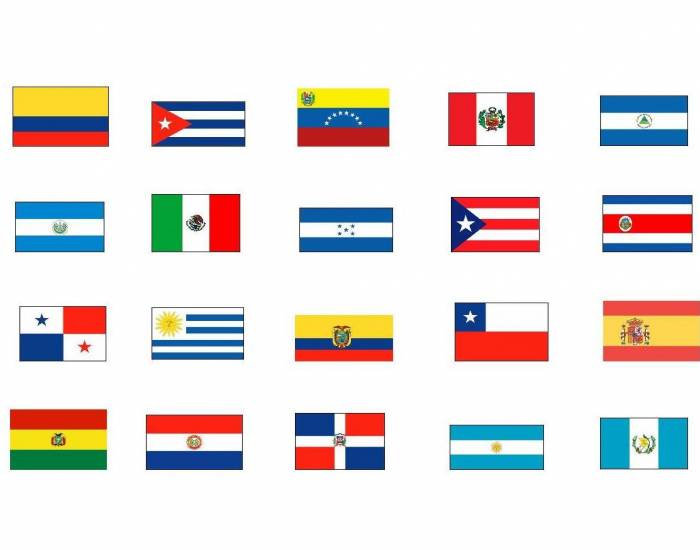 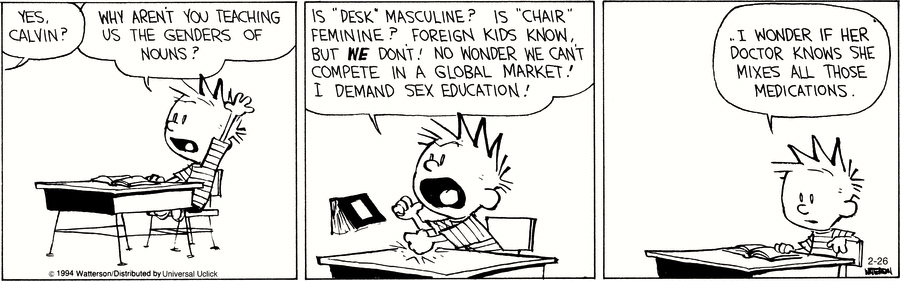 Los Articulos
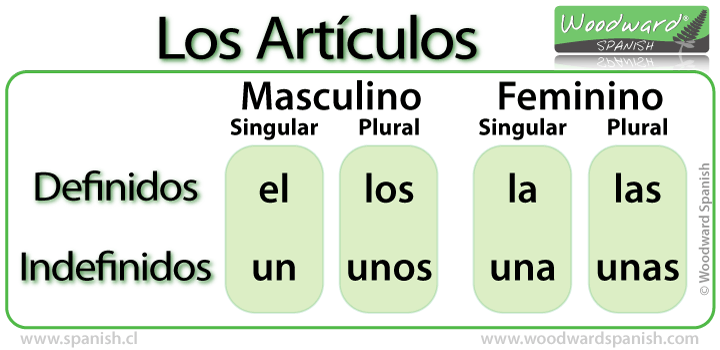 I want me some tacos, man.Quiero unos tacos, compa.
The taco – El taco

A taco – Un taco





The tacos – Los tacos

Some tacos – Unos tacos
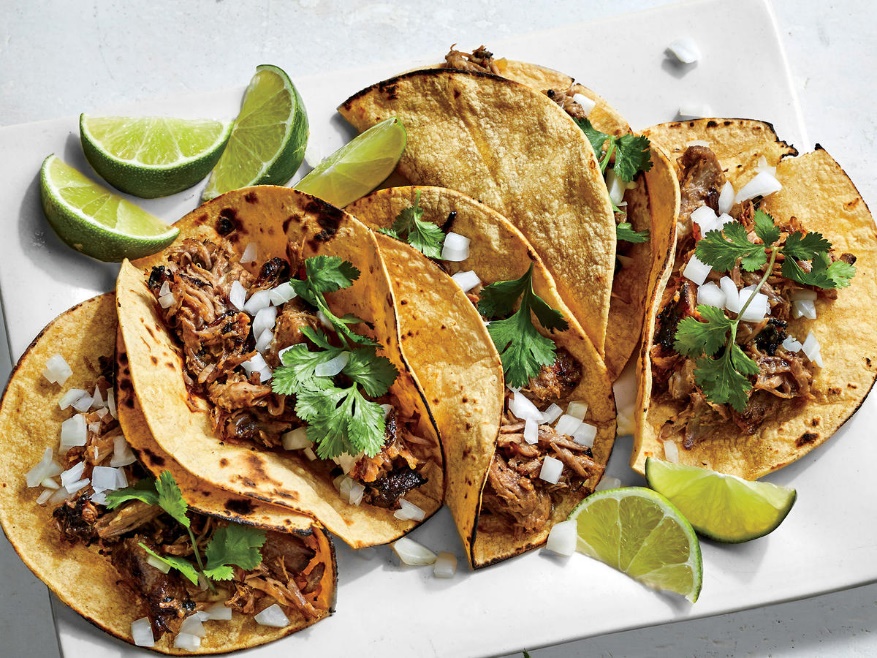 …or an enchilada instead.…mejor una enchilada.
The enchilada - La enchilada
An enchilada – Una enchilada







The enchiladas – Las enchiladas
Some enchiladas – Unas enchiladas
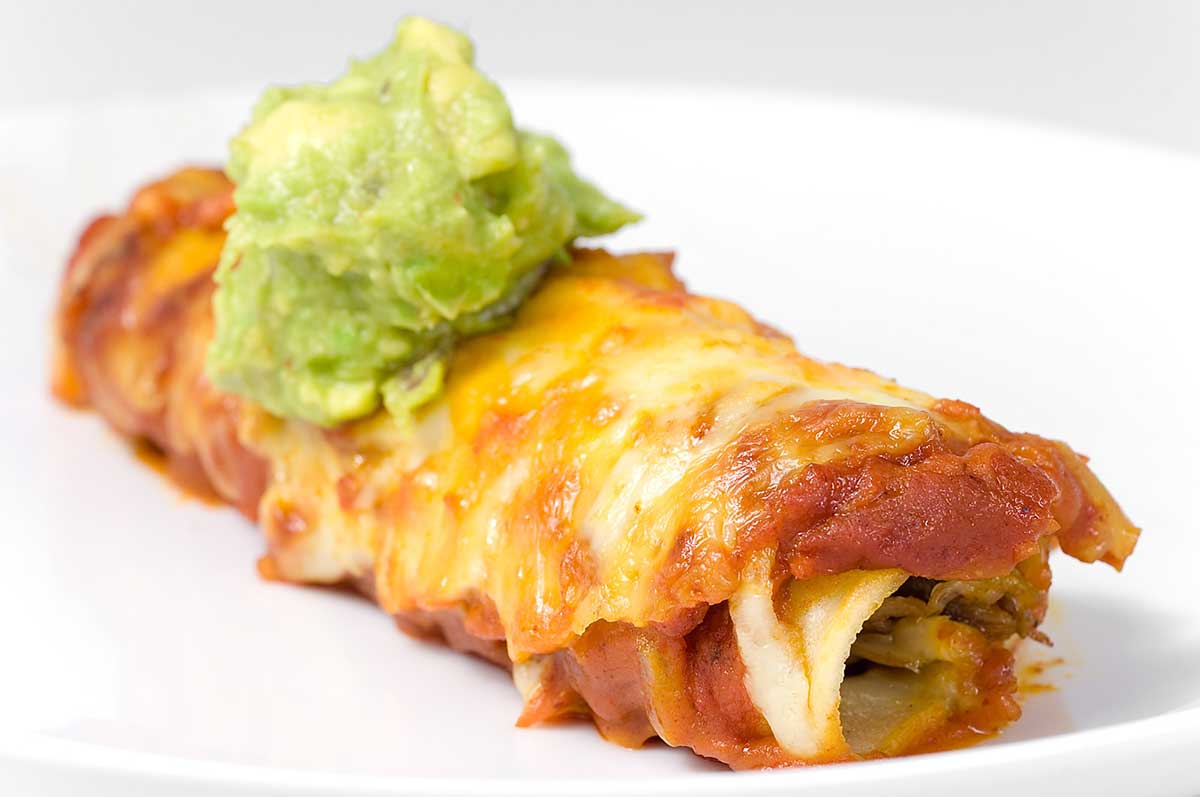 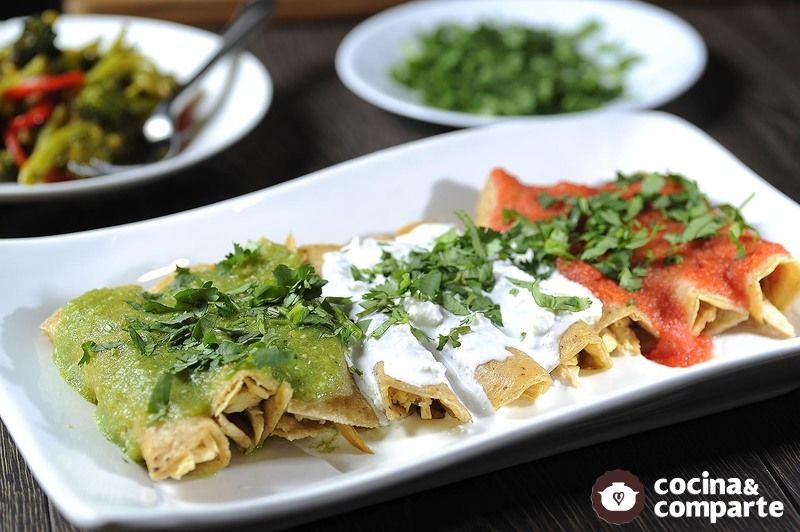 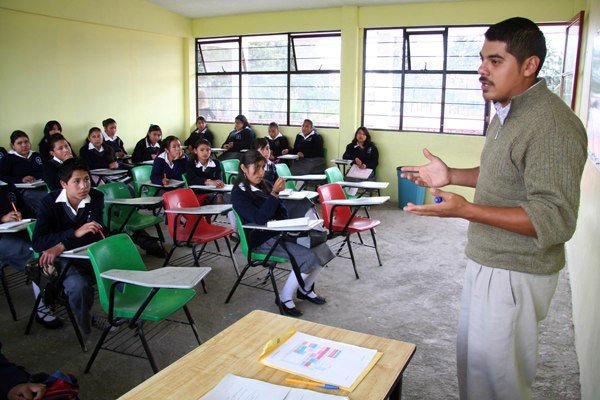 Practicar
____ tijeras
____ libro
____ cinta
____ regla
____ pegamento
____ computadoras
____ lapices
____ boligrafos
____ bandera
____ maestros
WORD BANK: LA, LAS, EL, LOS
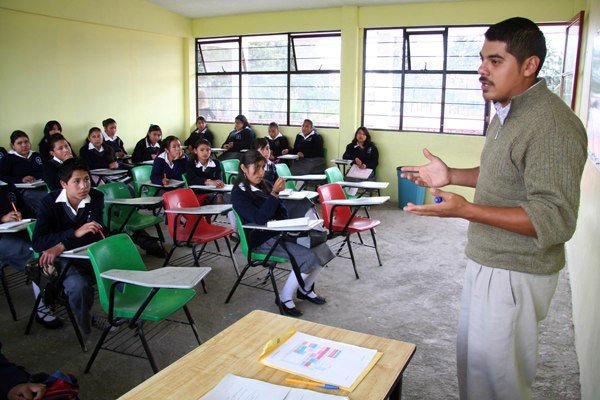 Practicar indefinites
____ tijeras
____ libro
____ cinta
____ regla
____ pegamento
____ computadoras
____ lapices
____ boligrafos
____ bandera
____ maestros
WORD BANK: Una, Un, Unos, Unas
No olvides
Taco  Tacos
Tamal  Tamales

Words that end in a consonant get the –es at the end.
DOL - Translate
The books = los libros
A tape
Some scissors
Some pens
The pencil
DOL - Translate
The books  - Los libros
A tape – Una cinta
Some scissors – unas tijeras
Some pens – Unos boligrafos
The pencil – El lapiz
HAGALO AHORA
Write the following years in Spanish. 

2012
1810
1848
1776
1898
HAGALO AHORA
Write the following years in Spanish. 

2012 – last year on the Mayan calendar 
1810 – Mexico declares its Independence from Spain
1848 – Treaty of Guadalupe Hidalgo gives U.S. Utah, Nevada, California, Colorado (Plehblo!), Texas, Wyoming, Oklahoma, and New Mexico.
1776 – US declares Independence
1898 – Spain cedes Puerto Rico to the US
BIENVENIDOS A NUESTRA CLASE español 1
Hoy es el 24 DE agosto DOS MIL DIECIocho
Objetivo y DOL
OBJ: LLWBAT UNDERSTAND AND UTILIZE ASPECTS OF MAYAN AND AZTEC CALENDARS. [NL.3.1a]

DOL:  100% OF LLW WRITE A COMPARE AND CONTRAST PARAGRAPH ABOUT THE MAYAN AND AZTEC CALENDARS.
AGENDA
21 de Diciembre 
Dos mil doce
Mayan NUMBERS
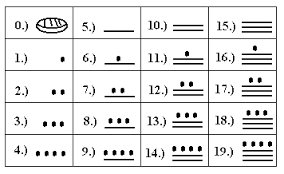 The Mayan people video
The Maya Got It Done
https://www.youtube.com/watch?v=3odJDGKPPTU&list=PLhhYIsO3Qw_sCxKoKVa7hYPWzLs4-8Sh8&index=2


Show Xcaret video?
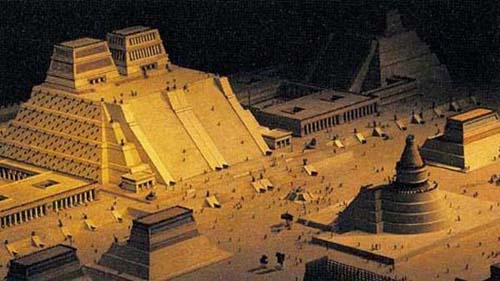 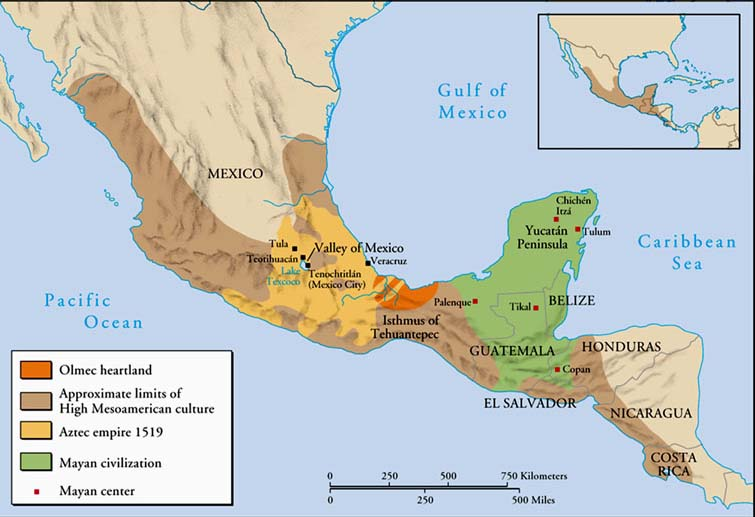 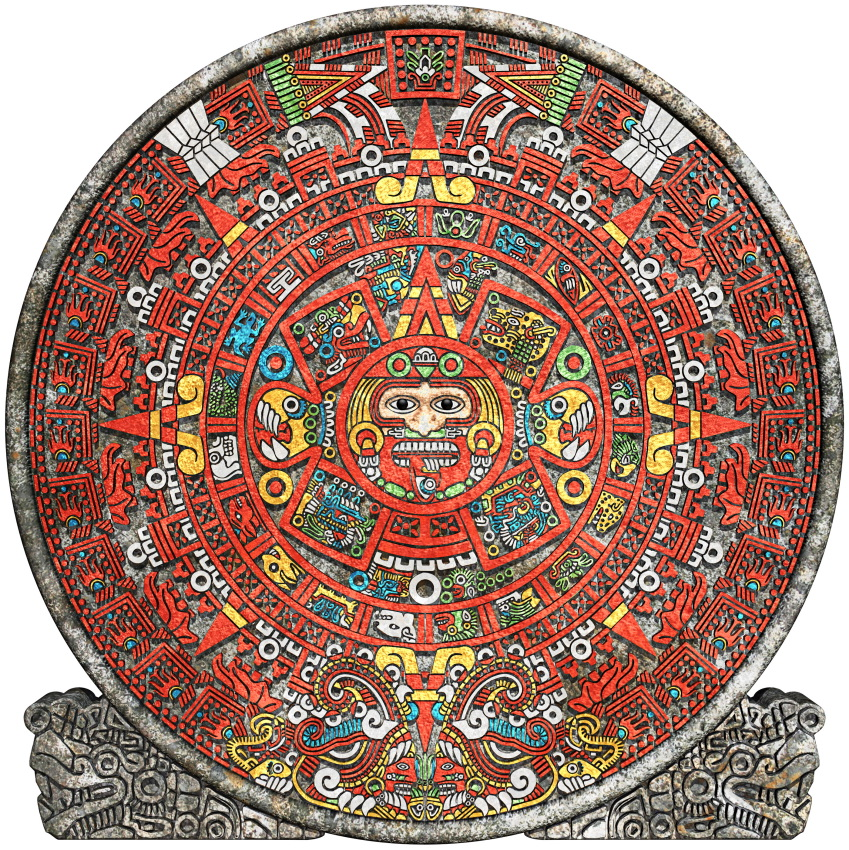 Close Reading
Read together
Highlight Key words
Create a question from your Reading
Summarize into your own words (2-3 sentences)
Find out your Mayan Sign
Go to MyMayanSign.com

Find Your Aztec Sign

https://www.azteccalendar.com/